المعايير الدنيا لحماية الطفل في العمل الإنساني 
CPMS
شرائح العرض
[Speaker Notes: للميسّرين:
تتوجّه هذه الإحاطة إلى أيّ مستخدم محتمل للمعايير الدنيا لحماية الطفل. وهي موجّهة بشكل أساسي إلى الموّظفين العاملين في مجال حماية الطفل، لذلك، فكّروا في توسيع إطار بعض الأسئلة أو إعطاء تفاصيل أكثر، في حال انضمّ إليكم زملاء من قطاعات أخرى.

نفترض أنّ كلّ مجموعة ستتألّف من 20 شخصًا تقريبًا، وأنّ جميع الحاضرين في القاعة يعرفون بعضهم البعض (ربّما يكونون زملاء من وكالتكم أو من مجموعة تنسيق حماية الطفل). إذا كانوا لا يعرفون بعضهم البعض، أضيفوا 5 دقائق للتعارف السريع.

حضروا: لوح قلاّب يبيّن أهداف الجلسة 

في نهاية هذه الجلسة، سيكون المشاركون قادرين على:
وصف محتوى المعيار 15
شرح وتشارك الرسائل الأساسية
تبيان كيف ولماذا نستخدم الدليل

ملاحظة: إذا كنتم قد عقدتم أصلاً جلسة عن ركيزة (ركائز)، أو مبادئ، أو معيار (معايير) أخرى، فتخطّوا الشريحتَين 2 و8

نصيحة: الشرائح متحرّكة - مع كلّ نقرة تنقرونها، سيظهر عدد من الكلمات، أو عنوان، أو صورة على الشريحة. 
اقرأوا الملاحظات الملائمة من الملاحظات للميسّرين، قبل أن تعرضوا المحتوى التالي، كي يتسنّى للمشاركين الوقت حتّى يستوعبوا ما تقولونه، واقرأوا كلّ نقطة على حدة.]
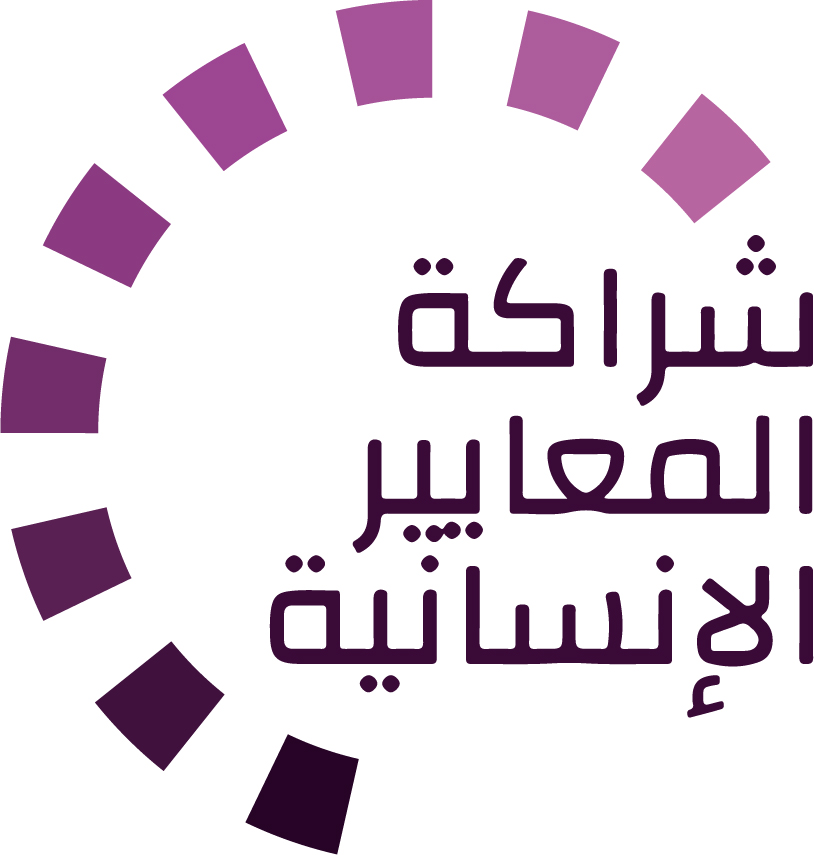 الهدف من المعايير
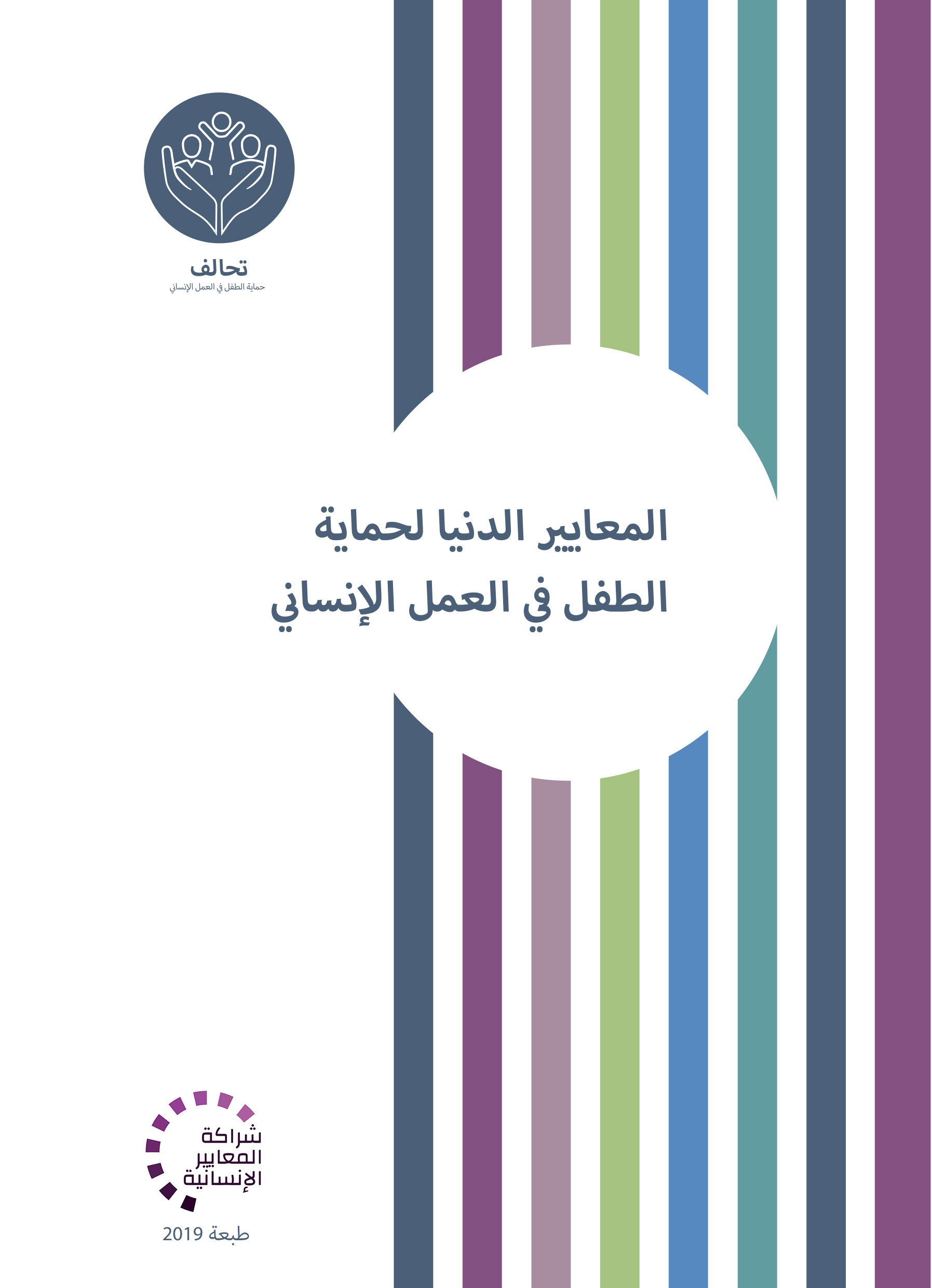 وثيقة مرجعية لحماية الطفل في العمل الإنساني
أداة تعاونية، مشتركة بين الوكالات
تتماشى مع المعيار الإنساني الأساسي
التكييف وفقاً للسياق لتسهيل التبنّي المحلي

الغرض:
الجودة والمساءلة
التأثير على حماية الأطفال ورفاههم

تهدف االمعايير الدنيا لحماية الطفل إلى تفعيل حقوق الأطفال في ممارسة الاستجابة الإنسانية.
[Speaker Notes: إن الجهات المانحة، والحكومات المحلّية، والزملاء من القطاعات الأخرى، وكذلك المستفيدون من خدماتنا، يريدون أن يعرفوا ما الذي نفعله ولماذا.  وعليه، فإنّ المعايير الدنيا لحماية الطفل هي وثيقتنا المرجعية. فهذه المعايير تمثّل الطريقة الأساسية لتفعيل حقوق الأطفال أو جعلها فعلية في ممارسة الاستجابة الإنسانية. 

وهي أداة تعاونية، مشتركة بين الوكالات، تؤمّن الرابط مع المبادرات الأخرى مثل المعيار الإنساني الأساسي، وإنسباير، ومعايير الدمج الإنساني

حيثما كان ذلك ملائمًا، تماشت المعايير الدنيا لحماية الطفل مع استراتيجيات إنسباير السبع لإنهاء العنف ضد الأطفال - في الواقع، تنتشر رموز هذه المبادرة في الوثيقة بكاملها.  بالإضافة إلى ذلك، يتمّ تسليط الضوء على المعيار الإنساني الأساسي حول الجودة والمساءلة في المقدّمة، ثمّ يتكرّر ذكره على امتداد الدليل. 

التكييف وفقًا للسياق أمر محبَّذ ويمكنه أن يخلق تبنّيًا للمعايير على جميع المستويات. فهو يخلق فهمًا أعمق لحماية الطفل في السياق المحدّد بالنسبة إلى مجموعة واسعة من الجهات الفاعلة. وعليه، نشجّع مجموعات التنسيق الوطنية على اعتماد المعايير الدنيا لحماية الطفل. الرجاء أن تطرحوا موضوع اعتماد المعايير مع الزملاء على المستوى المحلّي، ثمّ اطلبوا التوجيهات من الفريق العالمي للمعايير الدنيا لحماية الطفل. للمزيد من المعلومات، الرجاء مشاهدة الفيديو حول التكييف وفقًا للسياق على قناة اليوتيوب الخاصّة بالتحالف.

المربّع: تهدف المعايير الدنيا لحماية الطفل إلى تحسين جودة ومساءلة برامجنا وإلى زيادة التأثير على حماية الأطفال ورفاههم في العمل الإنساني (في جميع السياقات)، من خلال إرساء مبادئ، وأدلّة، وعمليات وقاية، وأهداف مشتركة.  فهي توفّر مجموعة من الممارسات الجيّدة والدروس المستفادة حتّى الآن.]
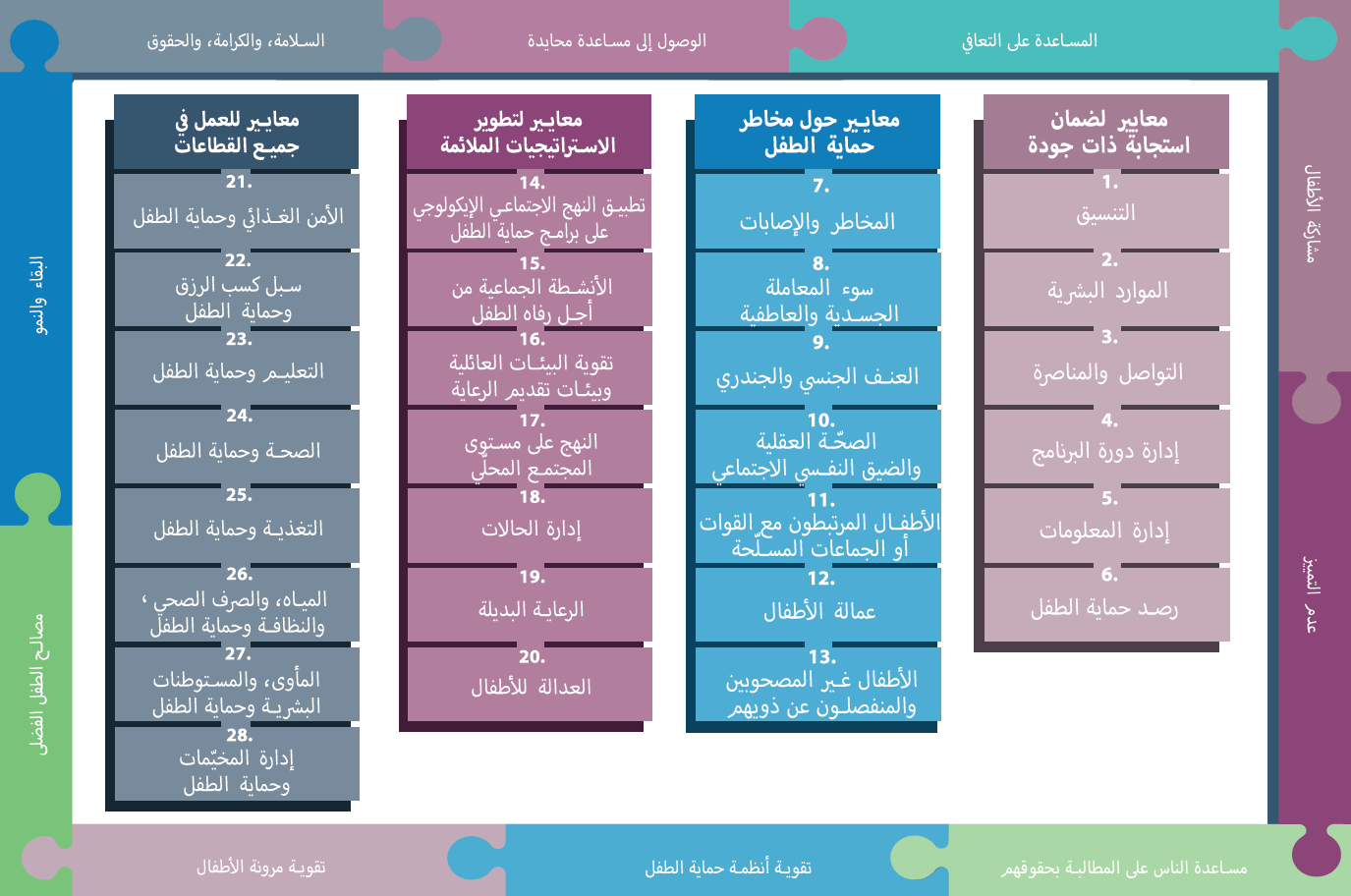 لمحة عامّة
[Speaker Notes: هذه لمحة عامّة عن هيكلية المعايير الدنيا لحماية الطفل: فهي تتألّف من 28 معيارًا ضمن 4 ركائز، ومن 10 مبادئ لحماية الطفل في العمل الإنساني موزّعة في الدليل بكامله. 
يمكنكم أن تجدوا هذه اللمحة العامّة في نهاية دليل المعايير الدنيا لحماية الطفل أو في نسخة الدليل على الإنترنت. فهذه طريقة عملية كي تجدوا بسرعة موضوعًا محدّدًا في الدليل.

يركّز هذا العرض على المعيار 15: الأنشطة الجماعية من أجل رفاه الطفل]
مقدمة عامة عن المعيار 15
الاستراتيجيات والنُهُج والتدخلات الأساسية
الوقاية من والاستجابة لمخاطر حماية الطفل 

أنشطة قائمة على المجموعة ومخطط لها
نُهُج آمنة، وشاملة، وملائمة للسياق وللأعمار تعزز الحماية

أهداف واقعية قابلة للقياس
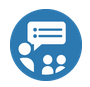 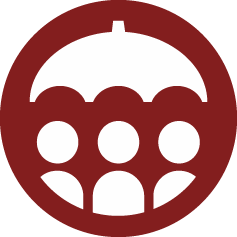 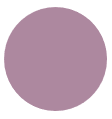 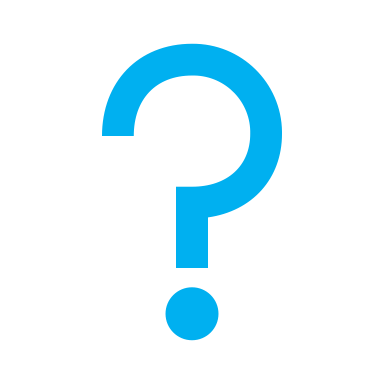 هل يمكنكم إعطاء أمثلة عن الأنشطة الجماعية؟
[Speaker Notes: يشكل هذا المعيار جزءًا من الركيزة 3 من المعايير المتعلقة بتطوير استراتيجيات ونُهُج وتدخلات ملائمة للوقاية من والاستجابة لمخاطر حماية الطفل المُبيَّنة في الركيزة 2. وتمّ إعداد الركيزة 3 لتعكس التفكير الموجود في النموذج الاجتماعي الإيكولوجي، وهي تتوافق، عندما يكون ذلك ملائمًا، مع استراتيجيات إنسباير، وتبني على استراتيجياتهما القائمة على الأدلّة لمنع العنف ضدّ الأطفال . ولهذا السبب، نجد الرمز في الزاوية. وتعتمد حزمة إنسباير غاية مشابهة: استراتيجيات قائمة على الأدلّة لمنع العنف ضدّ الأطفال. يمكن إيجاد المزيد من المعلومات عن استراتيجيات إنسباير على الرابط التالي: http://inspire-strategies.org/

يعزز هذا المعيار (1) الحماية، و(2) الرفاه، و(3) التعلم
(1) يمكن أن تُساهِم مثل هذه الأنشطة في تعزيز الحماية عن طريق (أ) تحديد الأطفال المعرّضين للخطر أو الذين يختبرون الإساءة، أو الإهمال، أو الاستغلال، أو العنف، و(ب) دعم الإحالات الملائمة -  الرجاء النظر إلى المعايير 8 و9 و11 و12 و13 للتعمق أكثر في شواغل الحماية الأخرى.
(2)  تسعى هذه الأنشطة إلى أن تؤثّر على رفاه الأطفال، وتعزّز من مرونتهم، وتحد من الضغط الذي يتعرّضون له. وبالإضافة إلى مشاركة الأطفال في تصميم وتنفيذ ورصد الأنشطة، يجب أن تسعى هذه الأنشطة إلى تعزيز مشاركة الأطفال وتمكينهم (مرتبط بهدف القدرة على التصرف في تعريف الرفاه – الرجاء النظر إلى المعيار 10 للتعمق أكثر بشأن الرفاه، لا سيما الشريحة 5 من المعيار 10 في شرائح العرض.) 
(3) يهدف المعيار إلى ضمان أن تكون الفرَص للأطفال كي يتواجدوا معًا في بيئة مضمونة ومحفّزة لكي يكونوا بأمان، ويتمكّنوا من التعلّم، والتعبير عن أنفسهم، وبناء الروابط، والشعور بالدعم، مقدمة بنُهُج آمنة، وشاملة، وملائمة للسياق وللأعمار – الرجاء النظر إلى المعيار 23 للتعمق أكثر في مكون التعليم/التعلم

من المهم أيضًا التشديد على أهمية ضمان وضع هدف واقعي قابل للقياس (أهداف واقعية قابلة للقياس) لهذا النوع من الأنشطة. ثمة أنواع مختلفة من المرونة (التأقلم/التكيف والتحويل). بحسب السياق وعمر الأطفال، من المهم أن نوضح أي نوع من المرونة يتلقى الدعم، من أجل وضع هدف واقعي (أهداف واقعية) وضمان أن يؤدي وضع الأهداف ونوع الأنشطة إلى تعزيز المستوى المعين من المرونة المطلوب في سياق محدد. 
الرموز: يرتبط باستراتيجيات إنسباير حول التعليم والمهارات الحياتية + البيئات الآمنة

يحل هذا المعيار محل المعيار السابق بعنوان "المساحات الصديقة للطفل": فقد ساد شعور بالاعتماد المفرط على هذا النوع من التدخلات، فتم جمعها تحت عنوان "الأنشطة الجماعية من أجل رفاه الطفل" الذي يستكشف أيضًا البرمجة المتنقلة، والروابط بالتدريب على المهارات، وغيرها من الفرص المنتمة والمستمرة لتحسين حماية الأطفال.

إطلاق المناقشة: هل يمكنكم إعطاء أمثلة عن الأنشطة الجماعية؟
←  يمكن أن تتضمّن الأنشطة الجماعية من أجل رفاه الطفل:
التعليم غير النظامي؛ 
اللعب المنظّم واللعب الحرّ؛
الفنون والحِرَف اليدوية؛
الرياضة؛ 
المهارات الحياتية؛
برامج اكتساب المرونة والمهارات الحياتية؛
التدريب على القيادة للمراهقين؛ 
مجموعات الرعاية الوالدية ومجموعات الدعم التي تُقوّي قدرات العائلات والمجتمعات المحلّية على حماية الطفل

← يمكن أن تجري الأنشطة الجماعية في مساحة محدّدة، يُشار إليها عمومًا بـ"المساحة الصديقة للطفل" أو "المساحة الآمنة". ويمكن أيضًا للأنشطة الجماعية أن تكون متنقّلة، حيث تيسّرها مجموعة محدّدة من المنشّطين في مواقع مختلفة تتبدّل مداورة، في سياقات تتضمن (أ) فئات سكانية متنقلة كثيرًا أو متفرقة أو نازحة، أو(ب) إمكانية وصول محدودة بسبب شواغل الأمن.]
المعيار 15:
"يتمّ دعم الأطفال من خلال الوصول إلى أنشطة جماعية مخطّطة (أ) تعمل على تعزيز الحماية، والرفاه، والتعلّم و(ب) وتُقدَّم بنُهُج آمنة، وشاملة، وملائمة للسياق وللأعمار."
مبادرات مستدامة يقودها المجتمع المحلي
تقييم الاحتياجات
التشاور والمشاركة
إمكانية العمل في جميع القطاعات
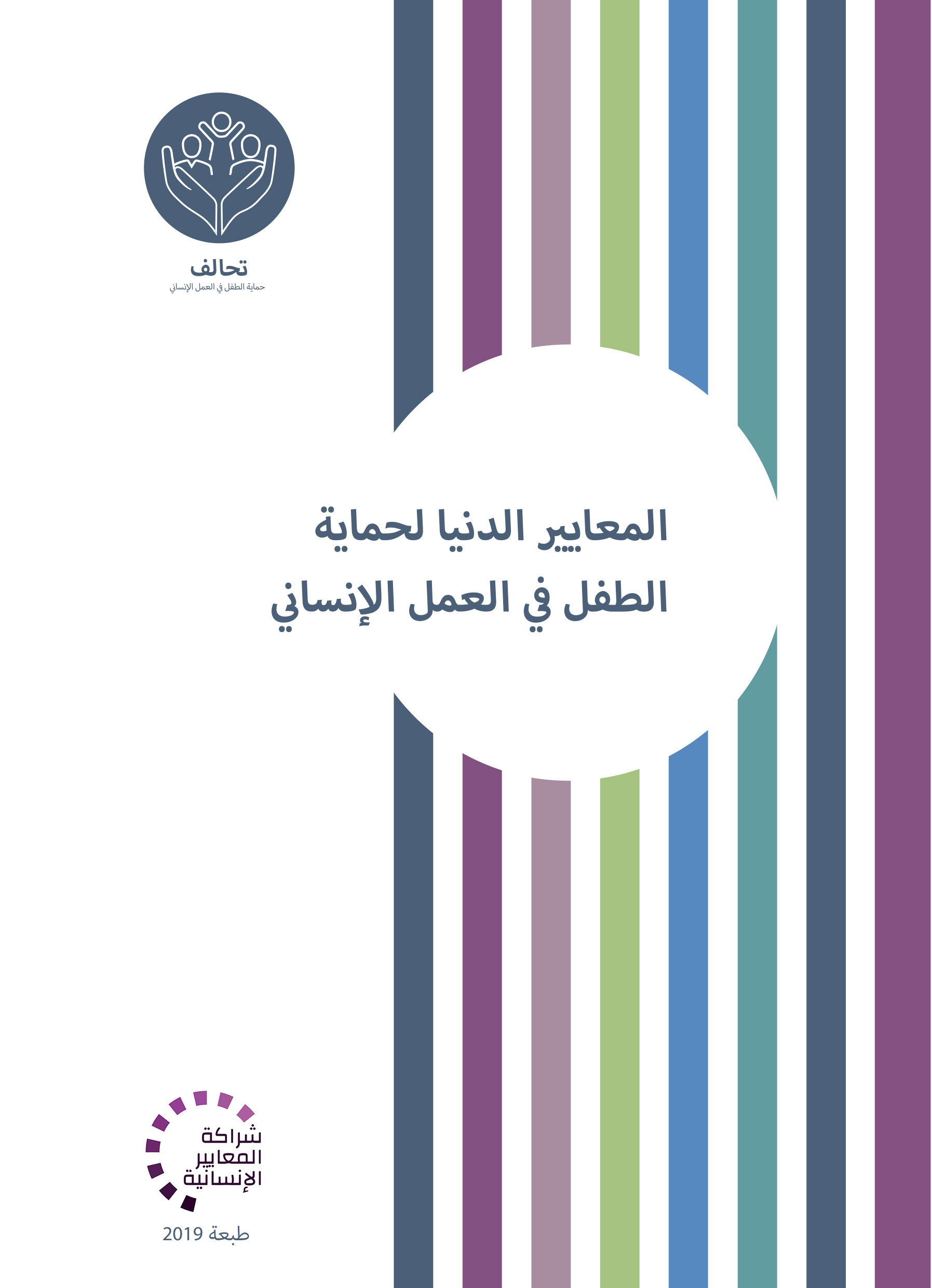 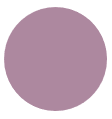 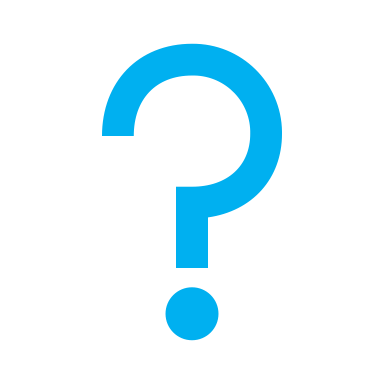 ماذا عن استدامة الأنشطة الجماعية؟
[Speaker Notes: ينص المعيار 15 على ما يلي: "يتمّ دعم الأطفال من خلال الوصول إلى أنشطة جماعية مخطّطة (أ) تعمل على تعزيز الحماية، والرفاه، والتعلّم و(ب) وتُقدَّم بنُهُج آمنة، وشاملة، وملائمة للسياق وللأعمار."

من المهم تحديد، ودعم، وتقوية المساحات، والخدمات، والأنشطة الموجودة، قبل تطوير الأنشطة الجماعية الإضافية. وبعد تنظيمها، علينا التخطيط للانتقال إلى مبادرات أكثر استدامةً، يقودُها المجتمع المحلّي. ويتمّ تصميم الأنشطة الجماعية، عند الحاجة إليها، وفقًا لتقييمٍ احتياجات ومخاطر الحماية من أجل اتّخاذ قرار بشأن ما يلي: أين، وكيف، ومتى، ومِن قِبَل مَن سيتمّ إجراء الأنشطة؛ وما هي الأهداف؛ وهل من حاجة إلى مرافق محدّدة. 

يجب إجراء التقييمات بالتشاور مع الأطفال والمجتمعات المحلية لتحديد العوائق التي تَحول دون إمكانية الوصول، وينبغي للأنشطة أن تمنح الفرصة لجميع الأطفال كي يشاركوا في الأنشطة المُكيَّفة لتُلائم احتياجاتهم واهتماماتهم ومهاراتهم وقدراتهم ووخصائصهم المحدّدة.  ومن المهم تقييم الاحتياجات بطريقة تشاركية وسياقية لتوضيح هدفنا المحدد (أهدافنا المحددة) من أجل دعم الأنشطة الجماعية (مرتبط بتعريف الرفاه؛ والاحتياجات الأساسية؛ والأمن والسلامة؛ والعلاقات مع العائلة والآخرين؛ والقدرة على التصرف).
مثلاً: وضع الجداول الزمنية مع مراعاة الأنشطة المدرسية، والدينية، وغيرها؛ وإمكانية الوصول للأطفال من ذوي الإعاقة؛ والنهج الملائم للأطفال العاملين أو الأطفال الآباء والأطفال الأمهات؛ والأنشطة المصممة خصيصًأ للمراهقين؛ وأنشطة الطفولة المبكرة للأطفال الذين تتراوح أعمارهم بين صفر وسنتَين، بمرافقة أهلهم/مقدمي الرعاية لهم... 

يمكن أن تشكل الأنشطة الجماعية أيضًا فرصًا للعمل مع قطاعات أخرى:
-    قطاع تنمية الطفولة المبكرة أو في قطاعات أخرى ممّن لديهم معارف متخصّصة، لتطبيق أنشطة جماعية مناسبة للأطفال في هذه الفئة العمرية
 القطاعات الأخرى التي قد تقدّم المهارات الحياتية، كالتعليم أو سبل كسب الرزق
الأنظمة والمجموعات على مستوى المجتمع المحلّي، مثل المجموعات النسائية ولجان حماية الطفل 
قطاعا حماية الطفل والتعليم لتطوير أنشطة جماعية مُكمِّلة للتعليم غير النظامي والنظامي
الجهات الفاعلة في مجال الصحّة، والمياه، والصرف الصحّي، والنظافة خلال فترات تفشّي الأمراض المُعدية، لتكييف الأنشطة لكي تُلائِم (أ) الأطفال في طور العلاج، أو الحجر الصحّي، أو العزل، و/أو (ب) الأطفال الذين تمّ إدخال مقدّمي الرعاية لهم إلى مؤسّسة رعاية صحّية
قطاعات أخرى (مثل الصحّة؛ والتغذية؛ والمياه، والصرف الصحّي، والنظافة) لتوفير خدمات متكاملة أو خدمات مدمجة متعدّدة القطاعات والحؤول دون التكرار

إطلاق المناقشة: ماذا عن استدامة الأنشطة الجماعية؟ هل نحن (أو هل المجتمع المحلي) نسعى دومًا إلى إدامة وضع الأنشطة الجماعية في السياق الإنساني؟ متى يتبغي لنا ذلك؟ ومتى لا ينبغي لنا ذلك؟ 
← إن مسألة استدامة الأنشطة الموضوعة تعتمد كثيرًا على السياقات المختلفة والهدف (الأهداف) التي نضعها للأنشطة الجماعية (مرتبط بالاحتياجات المعبر عنها والمحددة)  
  على سبيل المثال، يمكن وضع هذه الأنشطة لتحل مؤقتًا محل الأنشطة المدرسية التي يمكن أن تتوقف خلال حالات الطوارئ (لا نسعى إلى الاستدامة على المدى الطويل).
أو، إذا أردنا اقتراح أنشطة لدعم الوقاية من زواج الأطفال له (المهارات الحياتية ودعم حماية الطفل)، قد يكون من المثير للاهتمام أن نؤمن استدامتها على المدى الطويل، أو أن تقوم بها جهات فاعلة أخرى.]
اعتبارات للأنشطة الجماعية
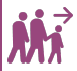 التنقل والتواصل
مواد ترفيهية ملائمة ثقافيًا
برنامج الأنشطة
نظام الرصد والتقييم
مسوحات حول الخدمات ومسارات الإحالة
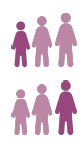 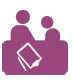 [Speaker Notes: يمكن أيضًا للأنشطة الجماعية أن تكون متنقّلة، حيث تيسّرها مجموعة محدّدة من المنشّطين في مواقع مختلفة تتبدّل مداورة. وتُحدَّد المواقع مسبقًا وفقًا لتقييم مدى أمانها وإتاحتها للأطفال من مختلف الأنواع الاجتماعية، والأعمار، والإعاقات، وغير ذلك من أوجه التنوّع ذات الصلة. ويجب أن نقوم بالتواصل من أجل تحديد الأطفال الذين قد يكونون مُستبعَدين عمومًا من الأنشطة الجماعية، وتشجيع مشاركتهم فيها. وفي بعض الأطر، قد يكون الأطفال اللاجئون، أو النازحون داخليًا، أو المهاجرون كثيري التنقّل: عندئذ قد تؤمن الأنشطةُ الجماعية المأوى والإقامة المؤقّتَيْن على الأمد القصير؛ ومعلومات عن الخدمات المتوفرة في الموقع؛ والاتّصال بشبكة اﻻنترنت؛ والإسعافات الأوّلية النفسية الأساسية [← رمز اللاجئون]. 
يجب ان نحدد ما هو متوفر من مواد ترفيهية آمنة، ومحلّية، وملائمة ثقافيًا، وذات أثر بيئي منخفض.
ينبغي أن يتضمن نظام الرصد والتقييم المشاركة المُجدِية للأطفال، والعائلات، والمجتمعات المحلّية.
ينبغي لبرنامج أنشطة أن يكون كما يلي: يتميز بالشمول؛ ويمكن الوصول إليه؛ ومصمّم خصيصًا لاحتياجاتهم وتفضيلاتهم؛ ويعزز المهارات؛ ويبني المرونة؛ ويتوافق مع التعليم أو الخدمات الأساسية الأخرى من أجل إشراك الأطفال من مختلف الأنواع الاجتماعية، والأعمار، الإعاقات، وغير ذلك من عوامل التنوّع ذات الصلة، إشراكًا كاملاً، وتقليل العوائق التي تعرقل إمكانية الوصول. توفير مساحات/أوقات منفصلة وأنشطة مصمّمة خصيصًا لكل فئة عمرية من الأطفال، مع أخذ احتياجاتهم المحددة في الاعتبار [← رمزا المراهقون وتنمية الطفولة المبكرة]
تبرز الحاجة إلى التعاون مع مجموعة (مجموعات) تنسيق حماية الطفل لضمان توفر أحدث المسوحات حول الخدمات ومسارات الإحالة، بطريقة متاحة وصديقة للطفل. [← رمز إدارة الحالات]]
أمثلة من المنطقة
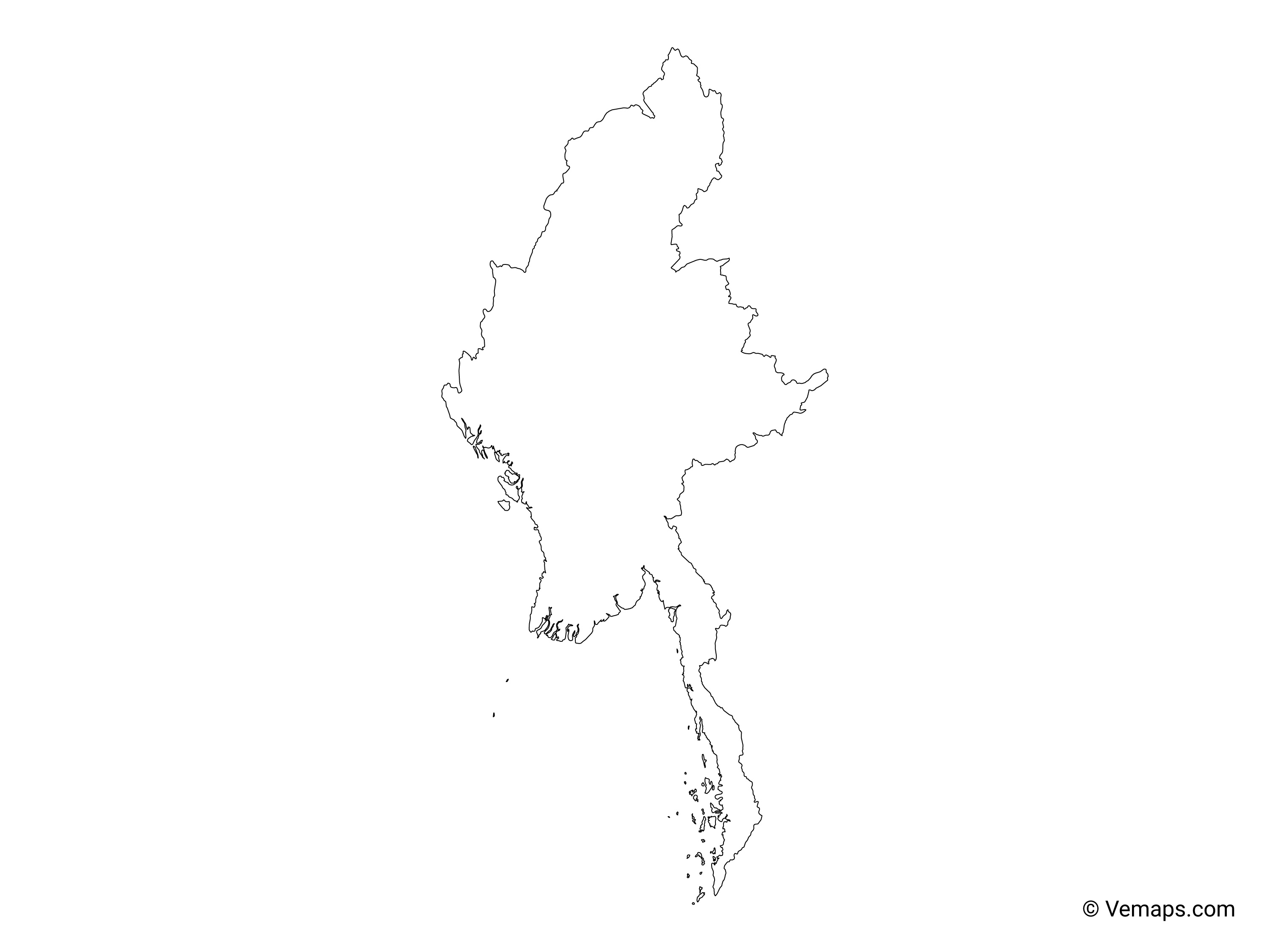 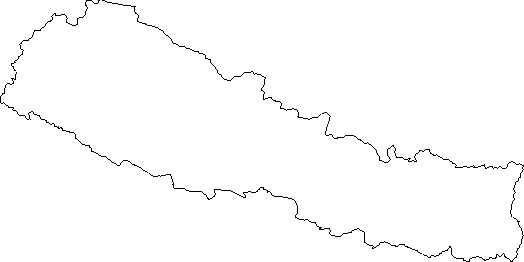 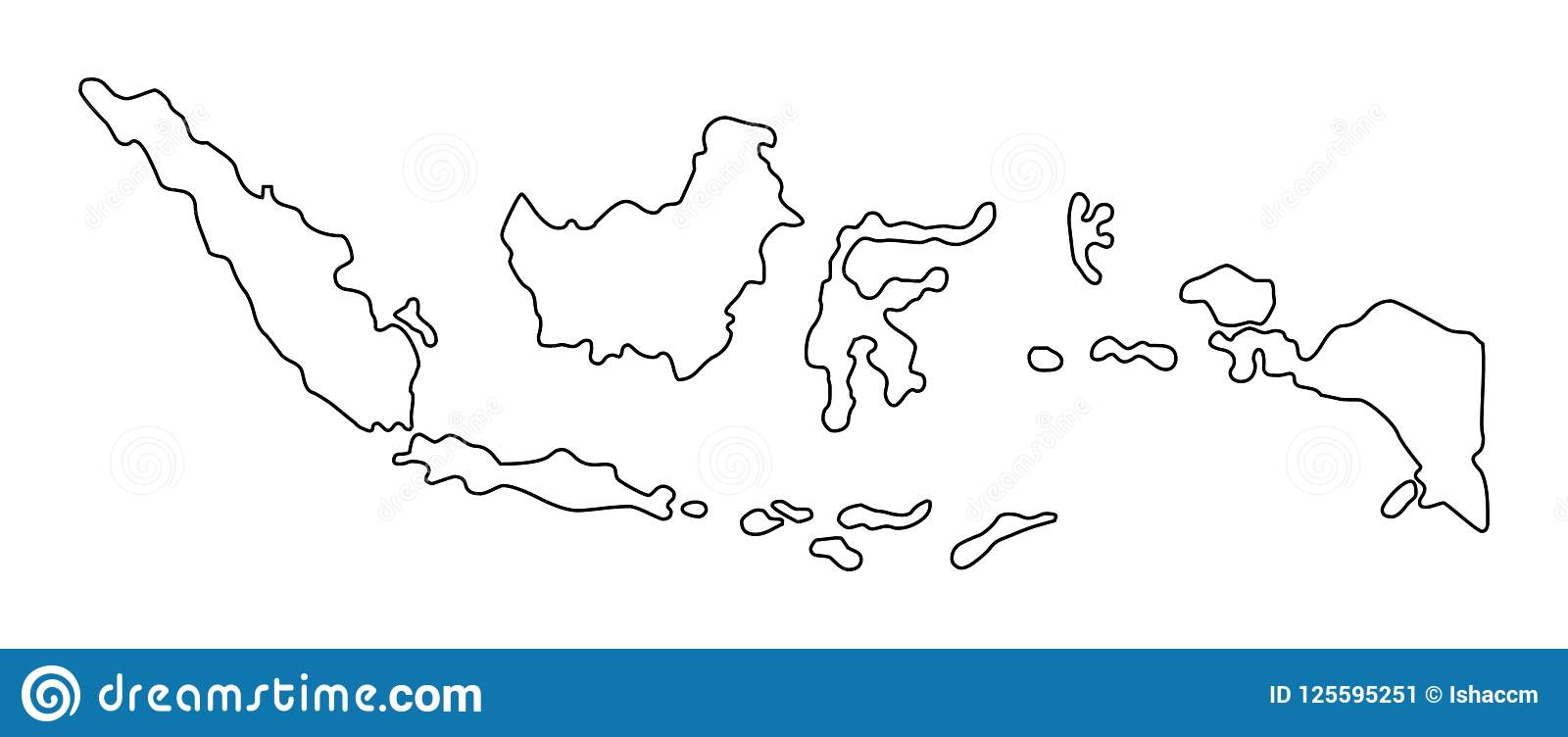 [[اسم البلد] 
أضيفوا جملة رئيسية تعريفية بشأن برنامج/مشروع محدد يستخدم المعيار 15
أضيفوا أسماء المنظمات
أضيفوا الرسالة الأساسية / الأرقام
[اسم البلد] 
أضيفوا جملة رئيسية تعريفية بشأن برنامج/مشروع محدد يستخدم المعيار 15
أضيفوا أسماء المنظمات
أضيفوا الرسالة الأساسية / الأرقام
[[اسم البلد] 
أضيفوا جملة رئيسية تعريفية بشأن برنامج/مشروع محدد يستخدم المعيار 15
أضيفوا أسماء المنظمات
أضيفوا الرسالة الأساسية / الأرقام
[Speaker Notes: بحسب الوقت المتاح لكم في التيسير، فكّروا في أن تضيفوا هنا أمثلة من المنطقة/البلد/الاستجابة، عن برامج تستوفي المعايير. 
يمكن أن تكون هذه مسودّة شريحة تستطيعون تحديثها أو إلغاءها عند الضرورة. 
لكلّ مثال، يمكنكم أن تضيفوا: 
جملة قصيرة، مختصرة، رئيسية تعريفية بشأن برنامج/مشروع محدد يستخدم المعيار 15
أضيفوا أسماء المنظمات والشركاء المشاركين معكم
أضيفوا الدروس المستفادة العملية، والإجراءات أو الرسالة أو الأرقام الأساسية، التي تثير اهتمام المشاركين معكم 

أمّا الخيار الآخر، في حال أتيح لكم مجال تيسير أوسع (وأيضًا بحسب مجموعتكم)، فهو ملء هذه الشريحة بطريقة تفاعلية خلال الجلسة.
في هذه الحال، يمكنكم أن: 
توزّعوا مجموعتكم ضمن مجموعتَين أو 3 مجموعات أصغر،
تتيحوا للمشاركين 15-20 دقيقية ليحضّروا عرضًا قصيرًا عن مثال من المنطقة/البلد/الاستجابة لبرنامج يستوفي المعيار
تطلبوا من المجموعات أن تقدّم أمثلتها في الجلسة العامّة، وتناقشوا/ تقارنوا الدروس المستفادة منها. 
إذا كنتم سترسلون هذا العرض إلى المشاركين بعد التدريب، يمكنكم أن تملأوا هذه الشريحة، كي تحفظوا سجلاّت عن العروض. 

نصيحة: يمكنكم أن تستخدموا https://thenounproject.com/ للحصول على خرائط مماثلة.]
هل تحتاجون إلى أكثر من النسخة الورقية؟
على موقع التحالف الإلكتروني
نسخة PDF
ملف مواد الإحاطة والتنفيذ 
ملخّص من 25 صفحة 
دورة تدريبية إلكترونية 
أفلام فيديو على قناة يوتيوب
معرض للمعايير مع رسومات
	👉    www.AllianceCPHA.org
على الموقع الإلكتروني الخاص بشراكة المعايير الإنسانية  
نسخة تفاعلية على شبكة الإنترنت 
تطبيق شراكة المعايير الإنسانية للهواتف المحمولة والحواسيب اللوحية 
	👉  www.HumanitarianStandardsPartnership.org
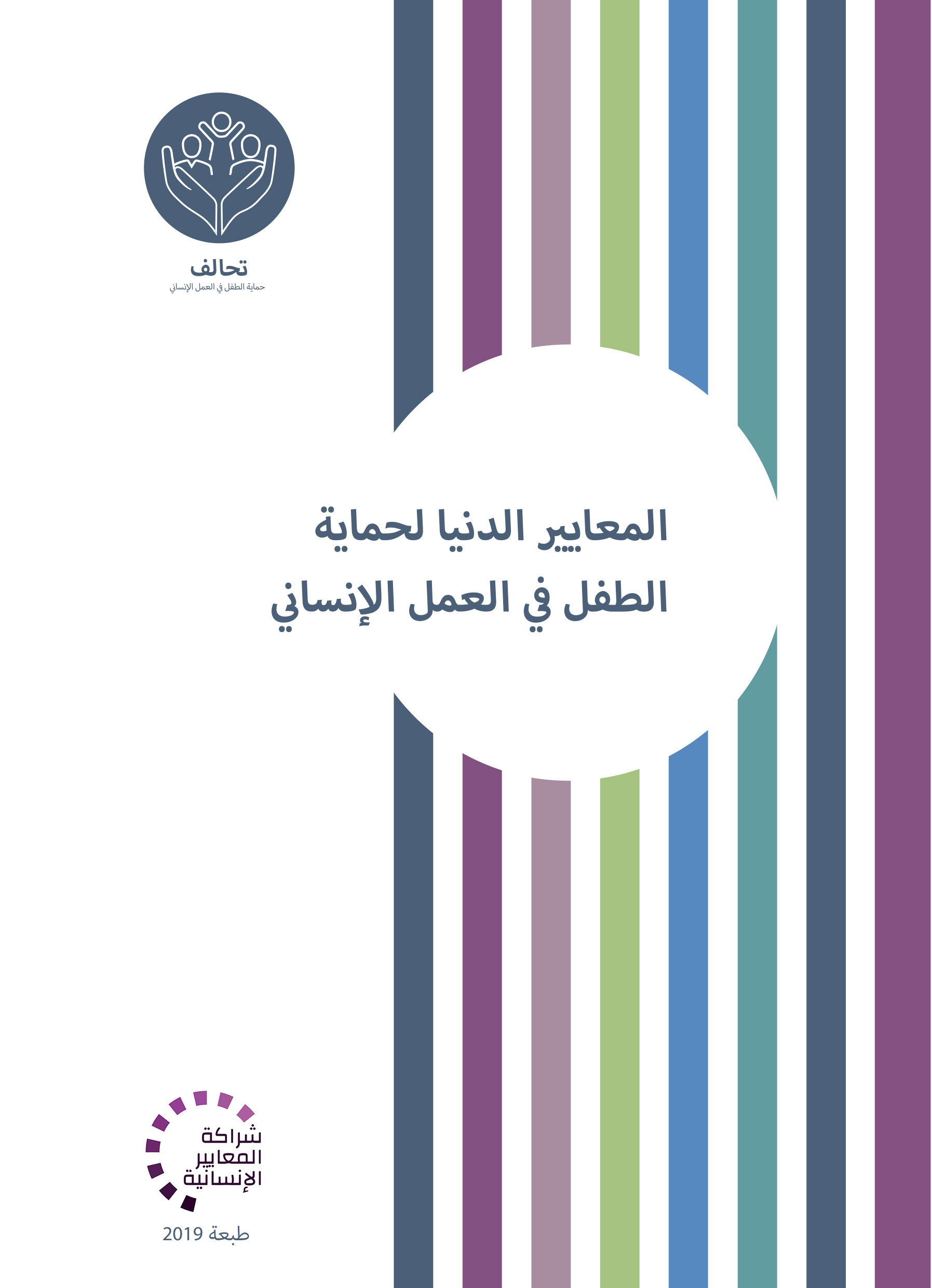 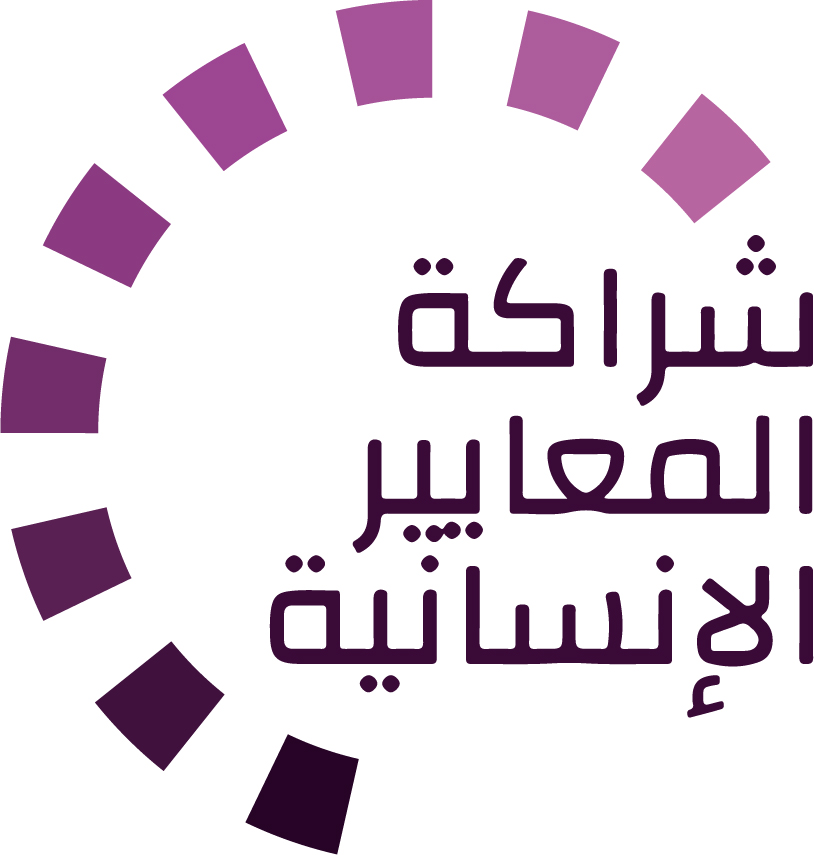 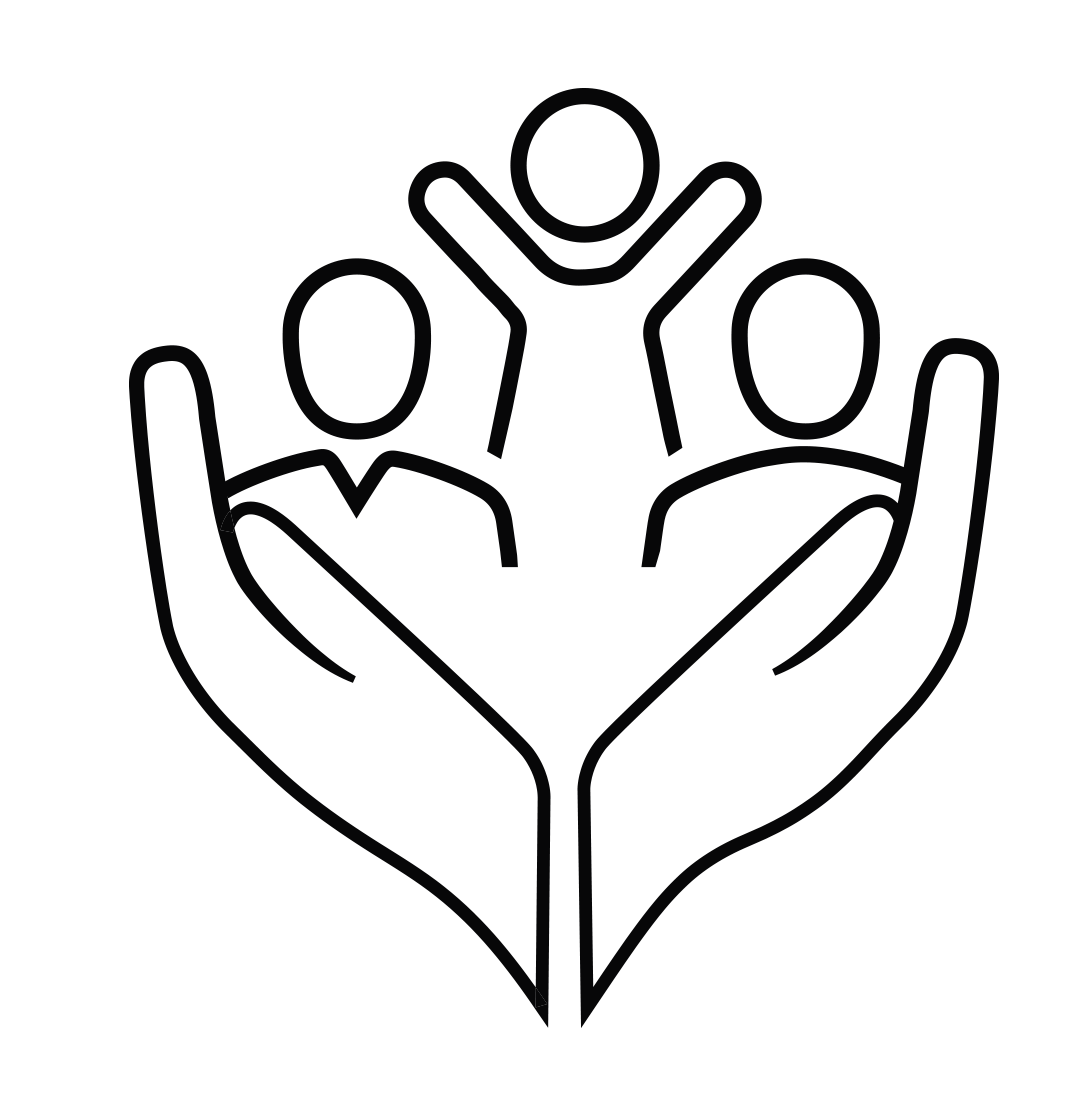 [Speaker Notes: [للميسّرين: في حال استطعتم أن تقدّموا المعلومات من الإنترنت عبر العاكس، نقترح عليكم أن تساعدوا المشاركين في الوصول إلى الموقع وأن تروهم إيّاه]  

شراكة المعايير الإنسانية:
1. الدليل على الإنترنت
2. تطبيق شراكة المعايير الإنسانية   
- هو ثاني أكثر تطبيق شعبية على الموقع بعد تطبيق اسفير

صفحة المعايير الدنيا لحماية الطفل:
1. الدليل التفاعلي - أهم مورد لدينا.
2. الملخّص يتألّف من 32 صفحة فقط، وهذا يعني أنّه مكثّف جدًا ولكن، يمكن استخدامه للتعريف بفكرة المعايير الدنيا أو لإطلاق مناقشات حول حماية الطفل مع زملاء حكوميين أو عاملين آخرين في المجال الإنساني من دون إغراقهم في معلومات الدليل الهائل الحجم.  

موقع التحالف الإلكتروني:
نسخة PDF وجميع المواد المتوفّرة يمكن تنزيلها إذا أراد المشاركون طباعة أجزاء فقط من المعايير الدنيا لحماية الطفل، على موقع التحالف الإلكتروني
يتضمّن ملف مواد الإحاطة الخاصّة بـ«المقدّمة إلى المعايير الدنيا لحماية الطفل» هذه الشرائح وملاحظات التيسير، بالإضافة إلى مقدّمة للتوزيع تتألّف من صفحتَين.
معرض للمعايير مع رسومات
اكتشفوا الدورة التدريبية الإلكترونية المجانية على المعايير الدنيا لحماية الطفل مع مجموعة من الوحدات
أفلام فيديو على قناة يوتيوب الخاصّة بالتحالف 

اسألوا: ماذا ينبغي أن تكون خطواتنا التالية كفريق/وكالة/فرد؟ 
(قد تحدّدون موعدًا للقاء أطول لاستيعاب التغييرات ووضع خطّة؛ أو تطلبون من الزملاء عرض بعض المعايير الجديدة/المراجعة وانعكاساتها على البرنامج؛ أو تنظّمون دورة تدريبية؛ أو تطلبون موعدًا من الإدارة العليا لمناقشة المساءلة أمام الأطفال، إلخ)  

[للميسّرين: نسخ مطبوعة: ثمّة مخزون صغير من النسخ المطبوعة من الدليل والملخّص لدى التحالف العالمي في جنيف، لكّننا نشجّع البلدان والمناطق على طباعة وإدارة نسخها الخاصة محلّيًا. يتمّ هذا عادة من خلال هيكلية التنسيق المشتركة بين الوكالات. عند الطلب، يستطيع التحالف تشارك نسخة PDF جاهزة للطباعة معكم.]

شكرًا جزيلاً على لقائكم بنا وبدء استكشافكم المعايير الدنيا لحماية الطفل. سوف أتابع معكم مسألة الخطوات التالية التي ناقشناها. فهذا هو الأساس: إنّ دليل المعايير الدنيا لحماية الطفل هو هدية تستمر في العطاء كلّ مرّة تفتحونها!]